Session Title Goes Here
FUNDRAISING HOW TO…
<SPEAKER NAME GOES HERE>
<SPEAKER ORG GOES HERE>
Fundraising How To… Track
Sponsored by
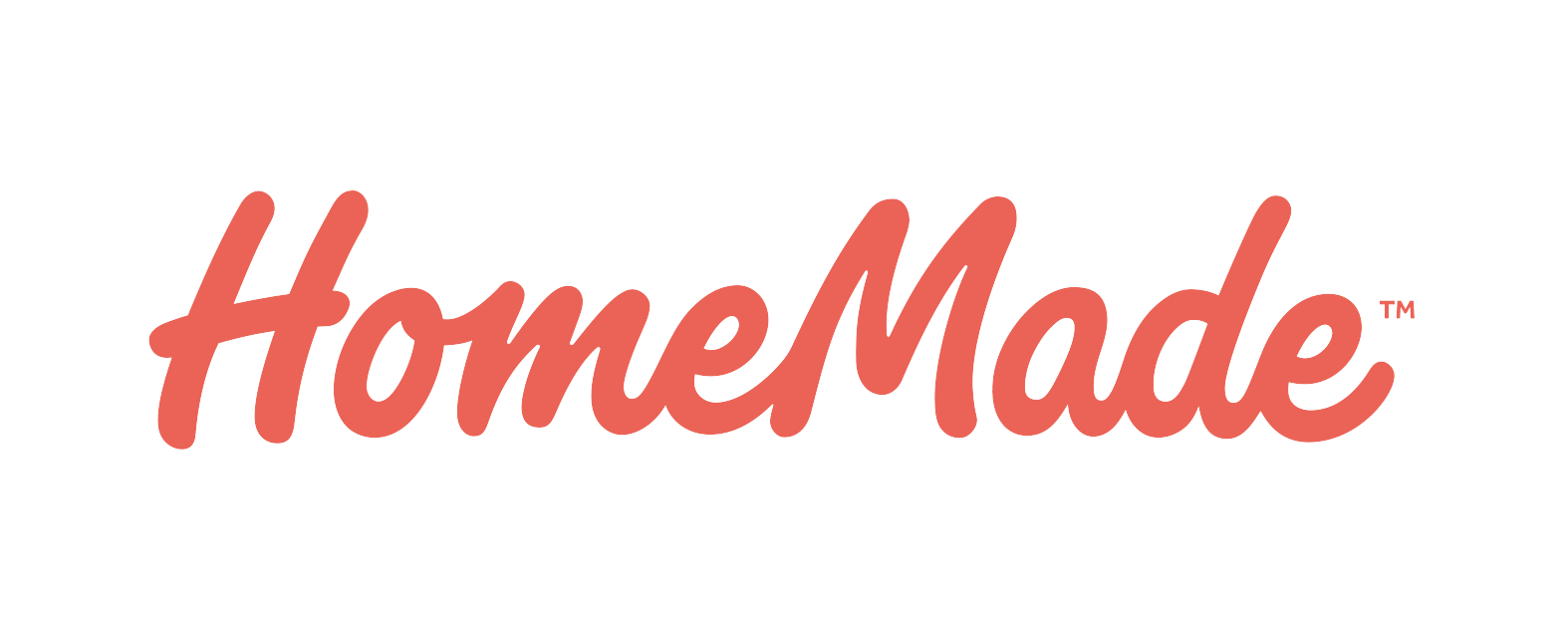 TITLE GOES HERE
Body copy
Fundraising How To… Track
Sponsored by
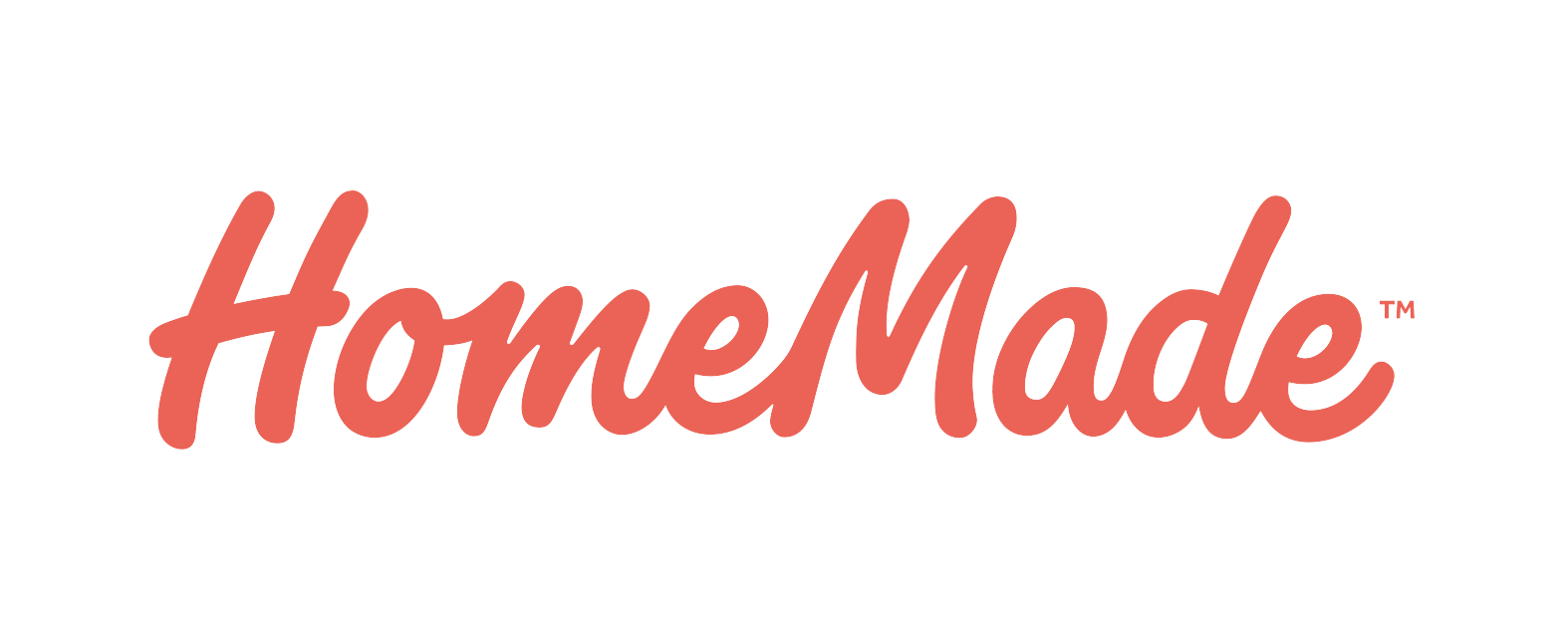